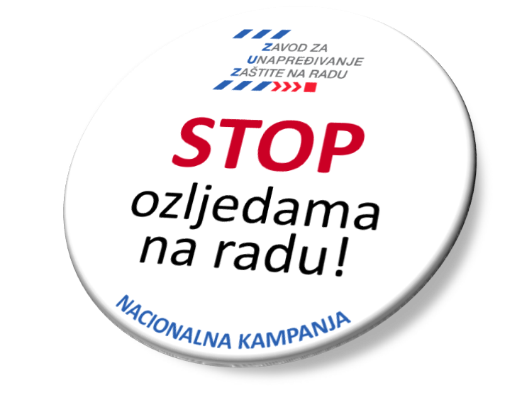 Stručna konferencija i skupzaštite na radu
Uočeni nedostaci u provedenim nadzorima ovlaštenih osoba za poslove zaštite na radu
Vitomir Begović, ravnatelj
Zagreb, 7. prosinca 2017.
Zavod za unapređivanje zaštite na radu
Ozljede na radu u rh 2015. / 2016. (ukupno)
*16.235
*16.011
13.281
13.161
2.954
2.850
2015
2016
*PRIJAVLJENE ONR
Izvor: HZZZSR
Stopa onr na 1.000 zaposlenih u 2016. prema djelatnosti NKD 2007.
Stopa ONR-ukupno RH -11,27
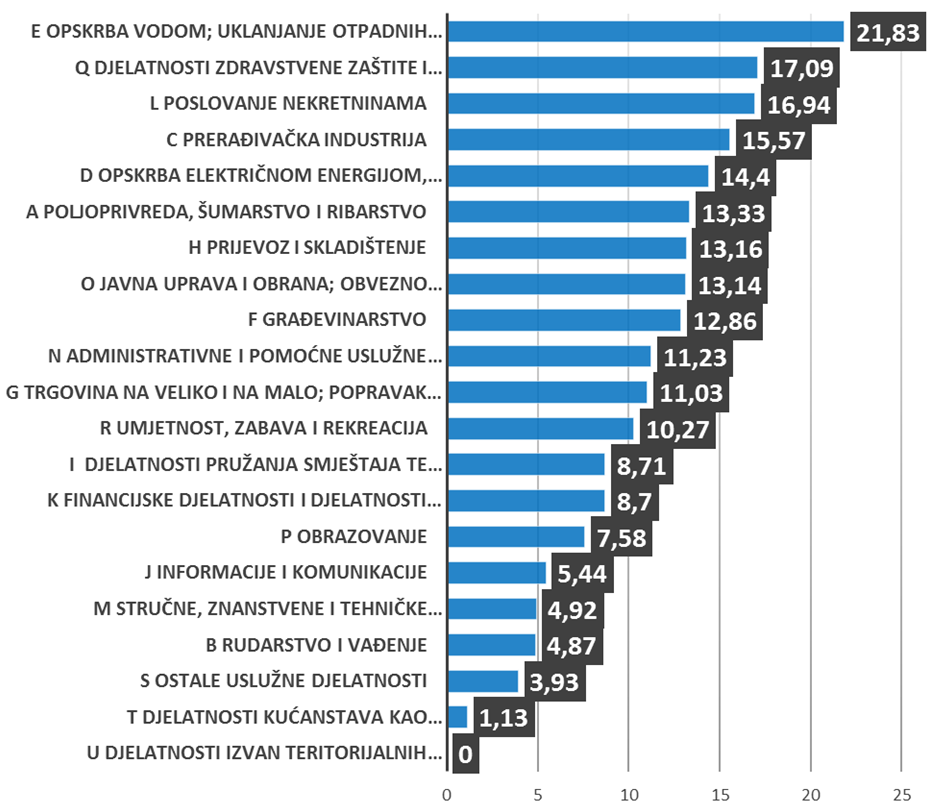 Izradio: ZUZNR
Broj izgubljenih dana zbog onr i profesionalnih bolesti
Izvor: Časopis sigurnost, 59 (3)
Mogući uzroci onr
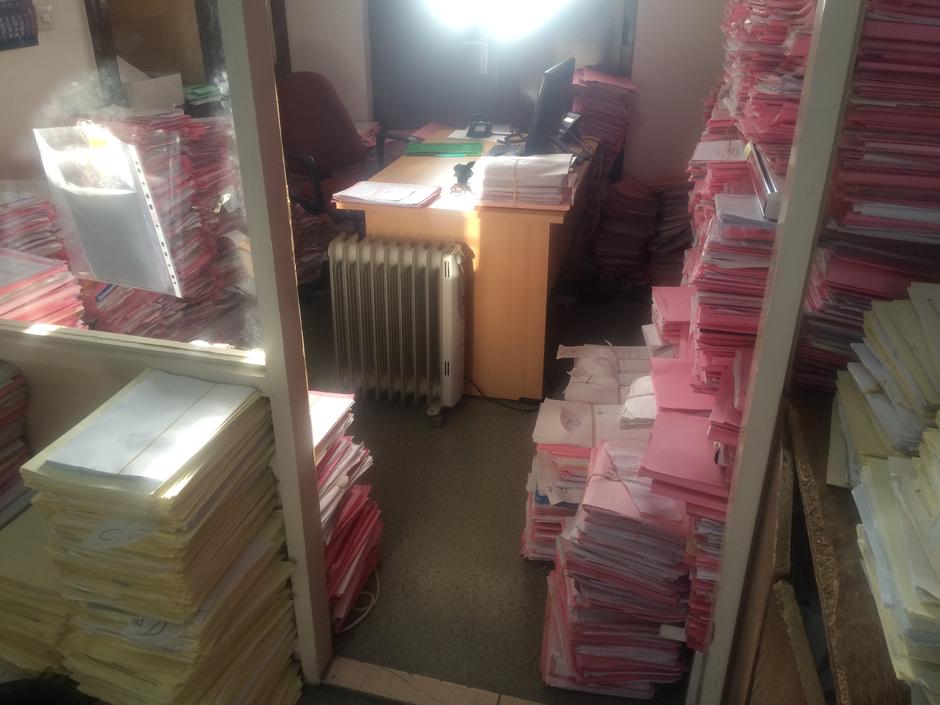 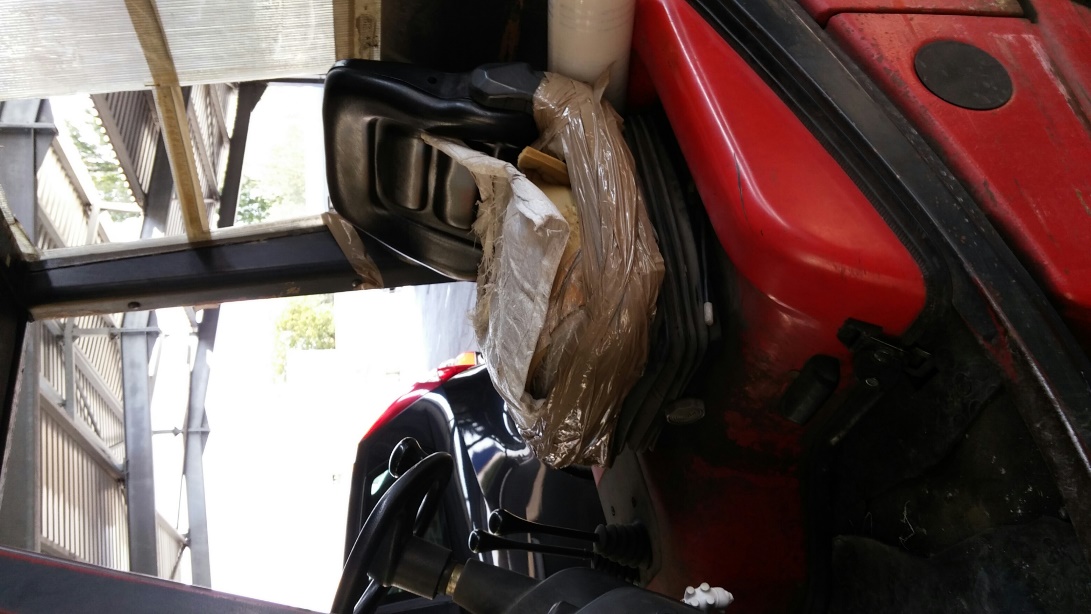 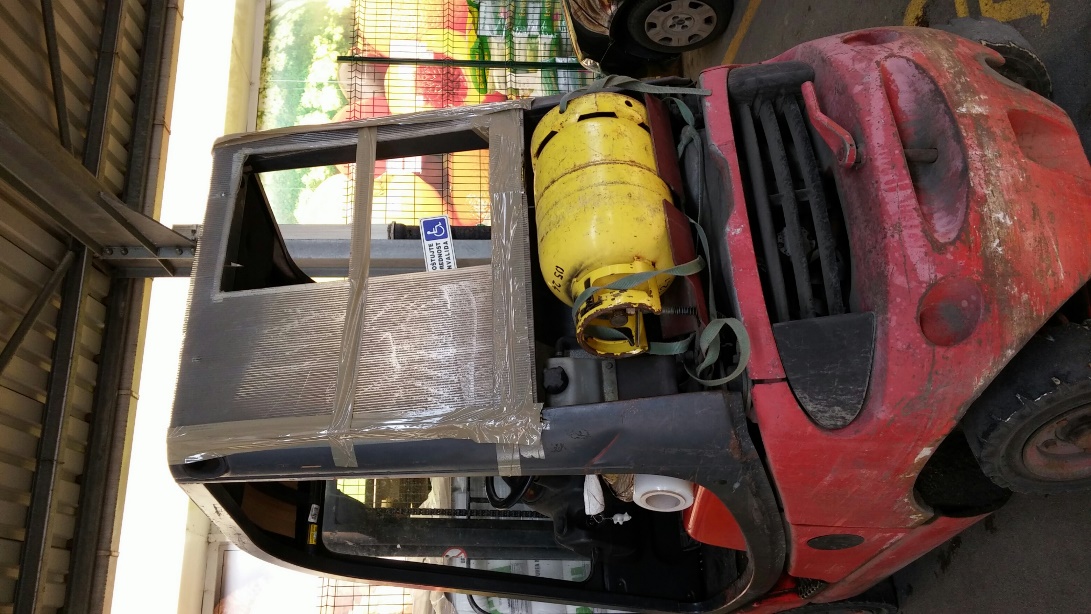 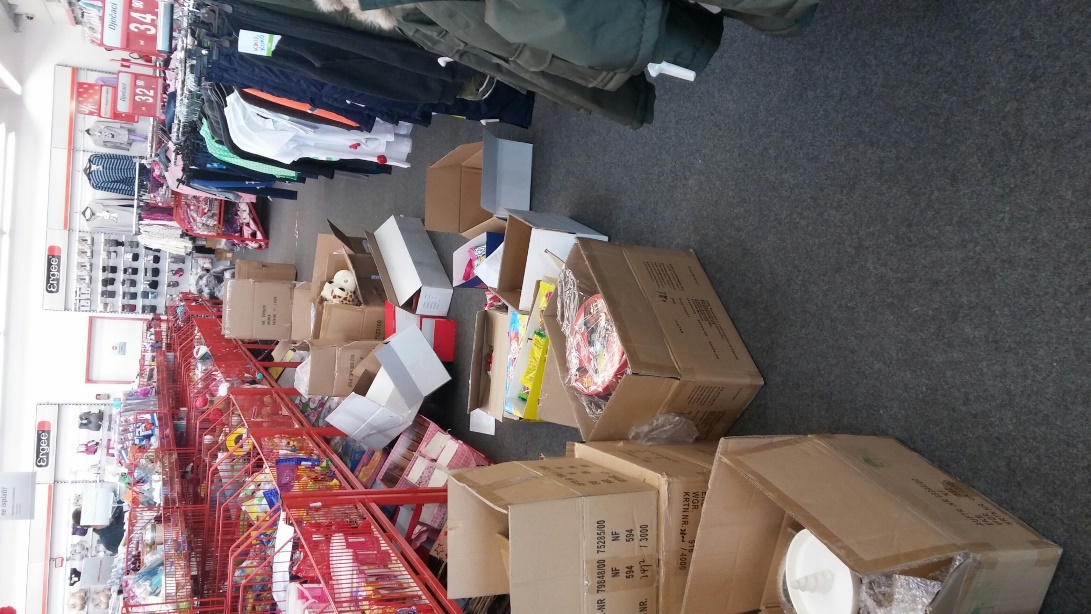 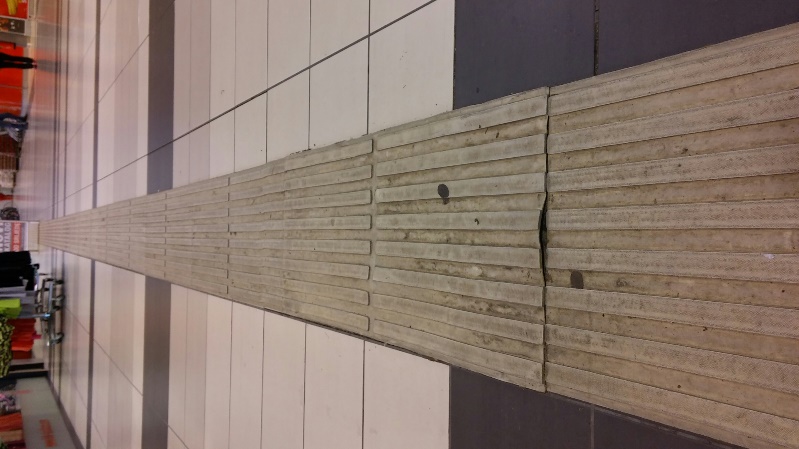 nadzori
Redovni
Izvanredni
Plan ZUZNR
Prijava IR
Prijave drugih osoba
postupanje
Profesionalno od strane komisija za nadzor
Utvrđivanje stanja i nedostataka
Mjere i rok za otklanjanje
Provjera učinjenog
Izvješće ravnatelju ZUZNR
Zaprimljene primjedbe
Poslodavci traže izvršenje usluge bez stvarnog rada

Nakon dobivanja ovlaštenja pojedini subjekti smanjili su broj zaposlenih stručnjaka, a dalje rade kao da je „sve u redu”

Poslove na terenu obavljaju nestručne osobe, a dokumente potpisuju druge osobe iz sjedišta tvrtke

Osposobljavanja za rad na siguran način vrše se bez programa, na površan način, bez praktičnog dijela, testovi nisu primjereni poslovima već su istovjetni za sve, kao i to da predavači rješavaju testove radnicima, „NA TELEFONSKI POZIV”

Prekomjerno ugovaranje poslova s korisnicima bez dovoljno kadrovskih kapaciteta čime se dovodi u pitanje kvaliteta rada tj. pružanja usluga

Poslodavcu se ne savjetuje da mora zaposliti stručnjaka ZNR

Rad na crno
Važno!
OBAVIJEST/POZIV NA PRIJAVU NEZAKONITOG OBAVLJANJA POSLOVA ZAŠTITE NA RADU
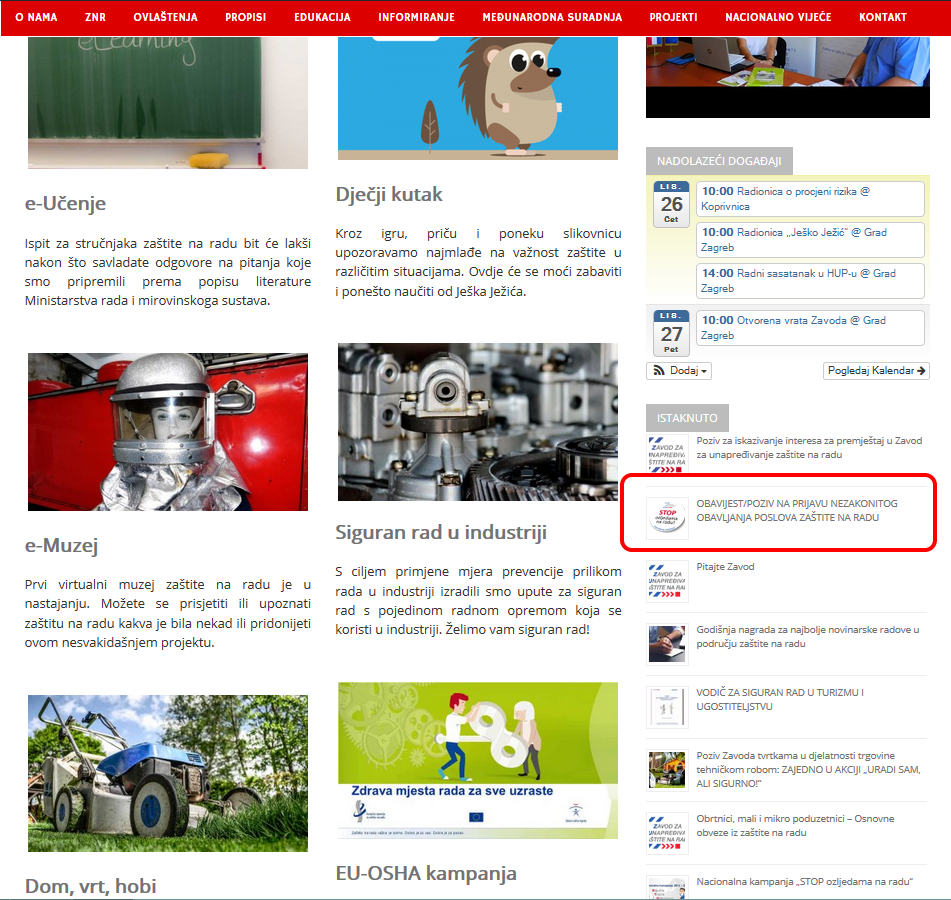 POZIVAMO sve koji uoče određene nepravilnosti bilo u radu ovlaštenih osoba za poslove zaštite na radu ili pokušaj nezakonitog nuđenja usluga i rada u području zaštite na radu od strane određenih subjekata da to prijave ovom Zavodu (putem obrasca ili na adresu: ravnateljstvo@zuznr.hr)
http://zuznr.hr/obavijestpoziv-na-prijavu-nezakonitog-obavljanja-poslova-zastite-na-radu/
Najčešće utvrđeni propusti u provedenim nadzorima(1)
Najčešće utvrđeni propusti u provedenim nadzorima(2)
Najčešće utvrđeni propusti u provedenim nadzorima(3)
Najčešće utvrđeni propusti u provedenim nadzorima                                                                                                                      (4)
POSLOVNO - TEHNIČKA SURADNJA
 sa raznim fizičkim i pravnim subjektima!
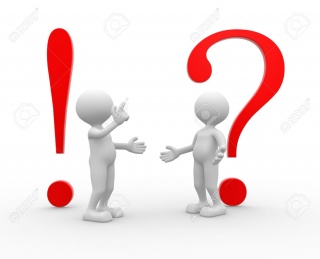 IS ZNR ZUZNR
SVRHA – uvid u realno stanje u području ZNR, učinkovitiji nadzor nad obavljanjem poslova ZNR od strane ovlaštenih osoba, kvalitetnije i cjelovito prikupljanje odgovarajućih podataka i njihova analiza, te planiranje i provedba određenih mjera i aktivnosti s ciljem unapređenja stanja zaštite na radu.
SNIS ZNR
(DATA COLLECTOR)
Zaključno
Zaključno
UNAPREĐIVANJE POSLOVANJA
EU FONDOVI
RAZVOJ, KONKURENTNOST, UČINKOVITOST U POSLOVANJU
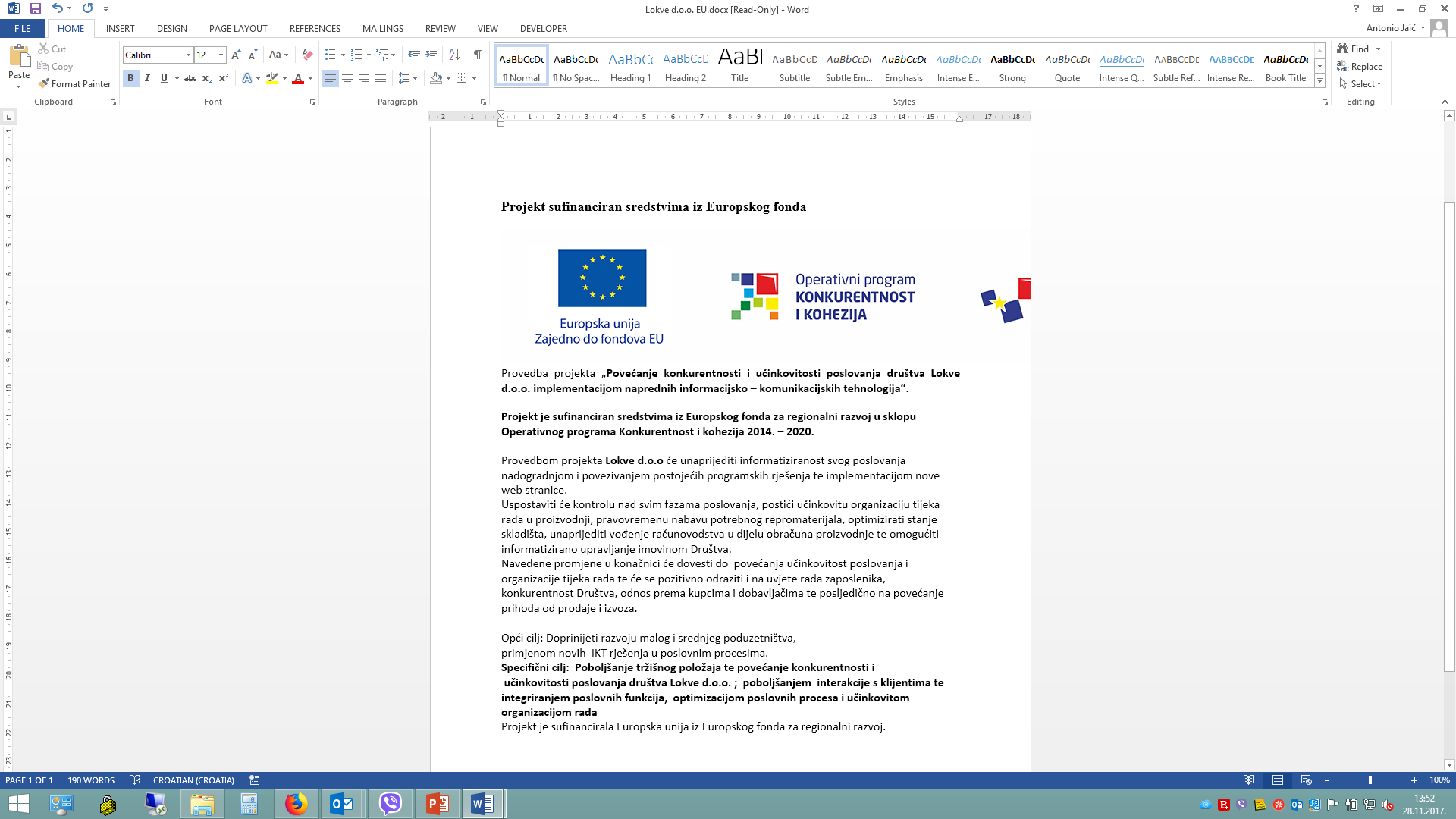 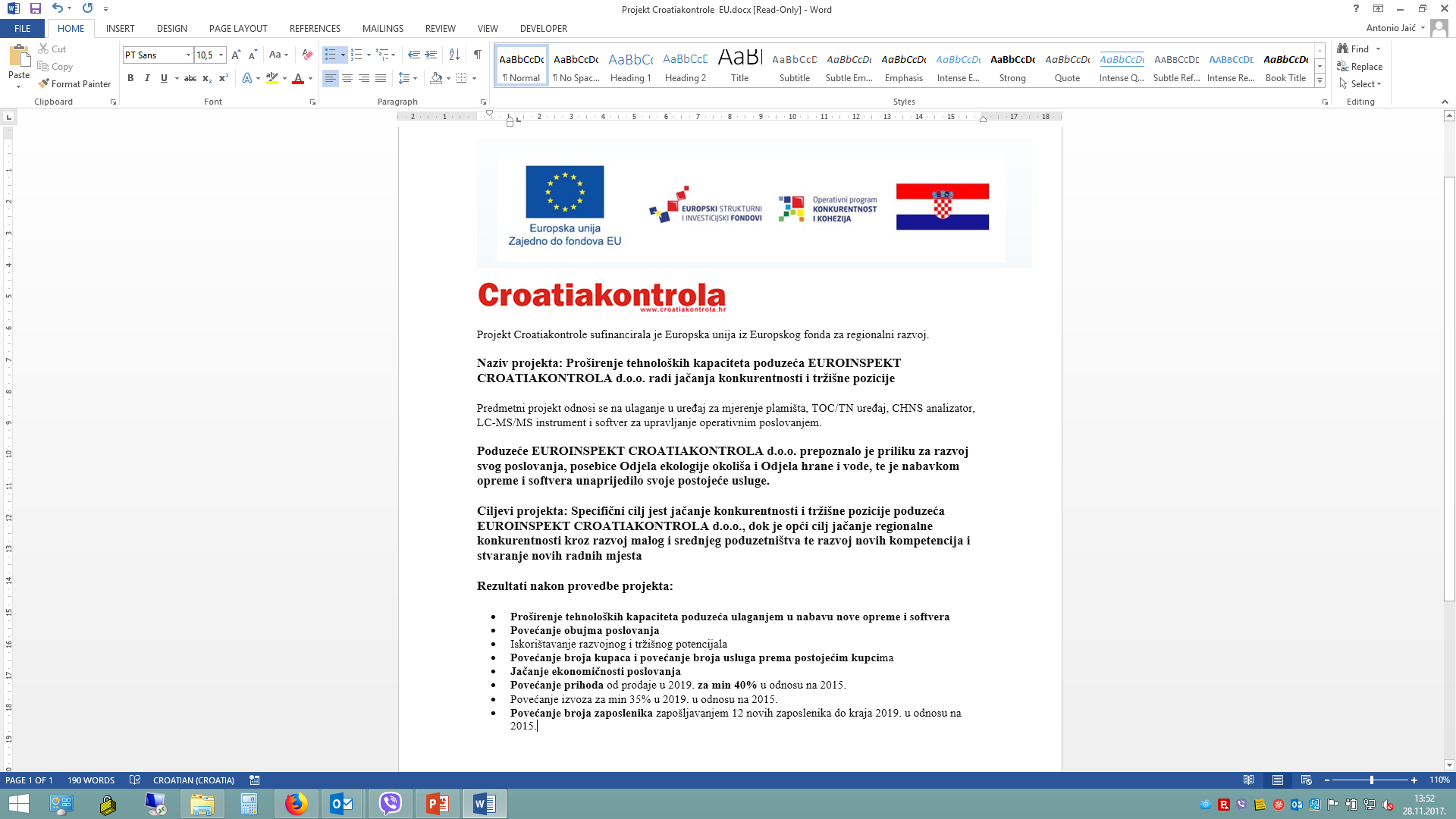 Ovlaštene osobe za poslove znr
Izvrsnost u radu… Izvrsnost u radu… Izvrsnost u radu…
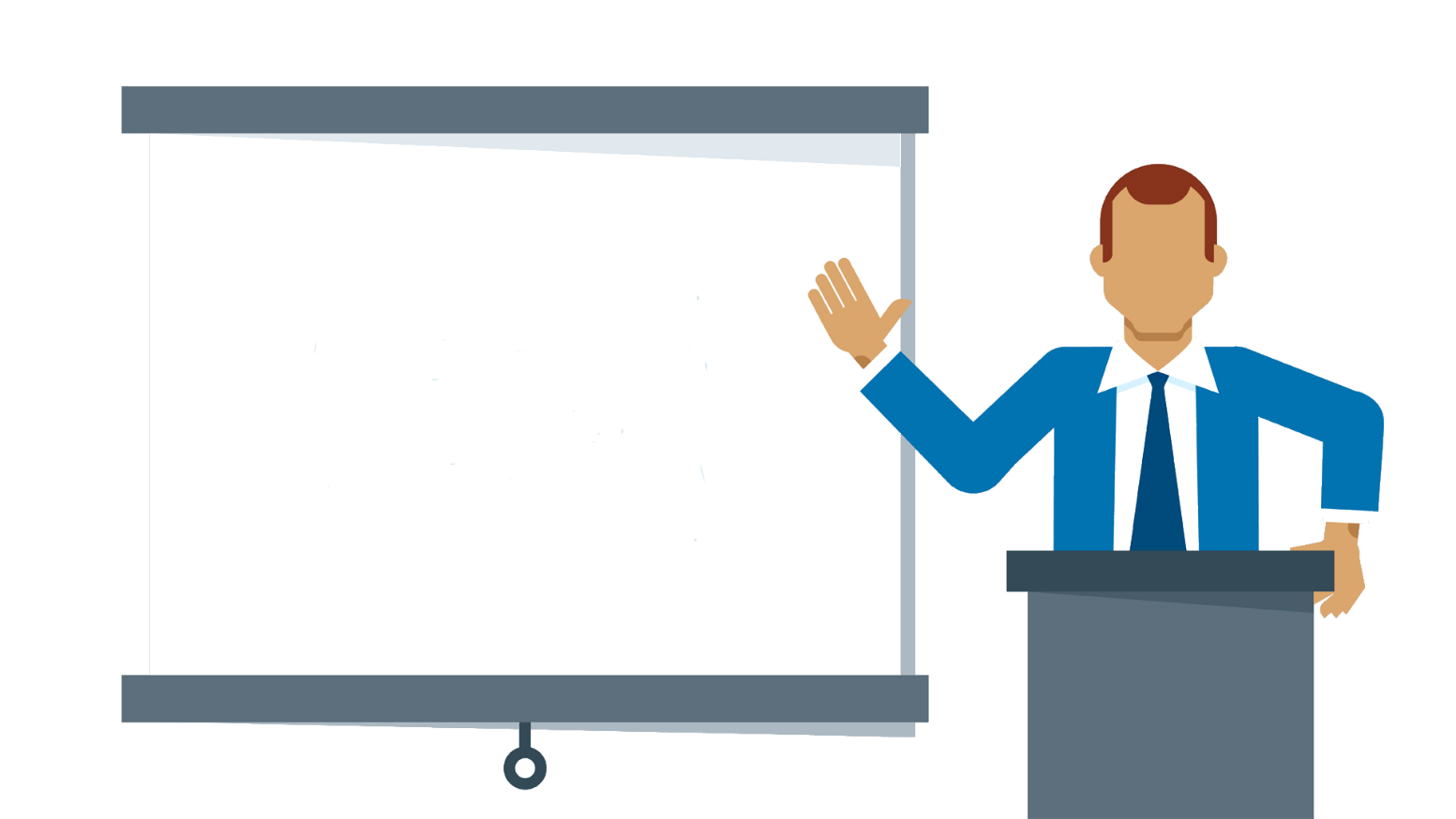 Promjena se ne događa sama po sebi, ona se pokreće s razlogom, mišlju, idejom i djelom!
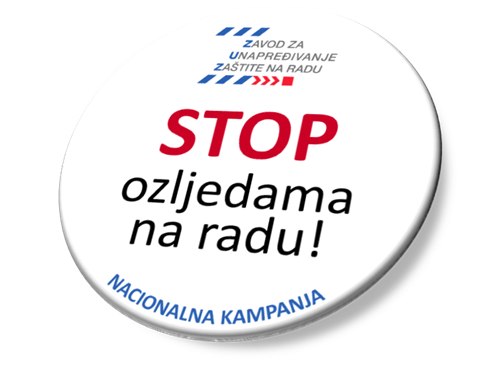 Odgovornost…Odgovornost…Odgovornost…
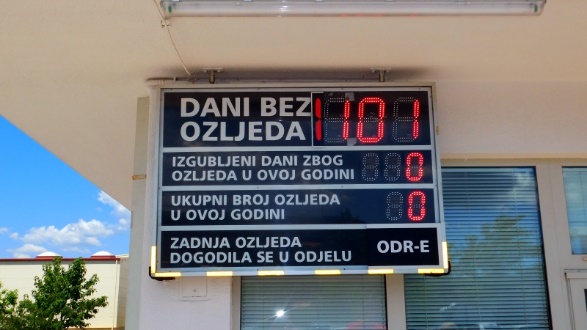 Zaštita na radu je prva!
Z
A
Š
T
I
T
A
mbiciozno
ajedno
iroko
ngažirano
rajno
emeljito
novativno
N
A
apredno
žurno
R
A
U
D
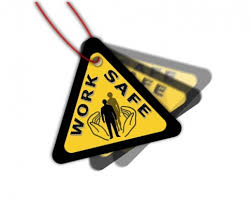 inamično
porno
azvojno
psolutno
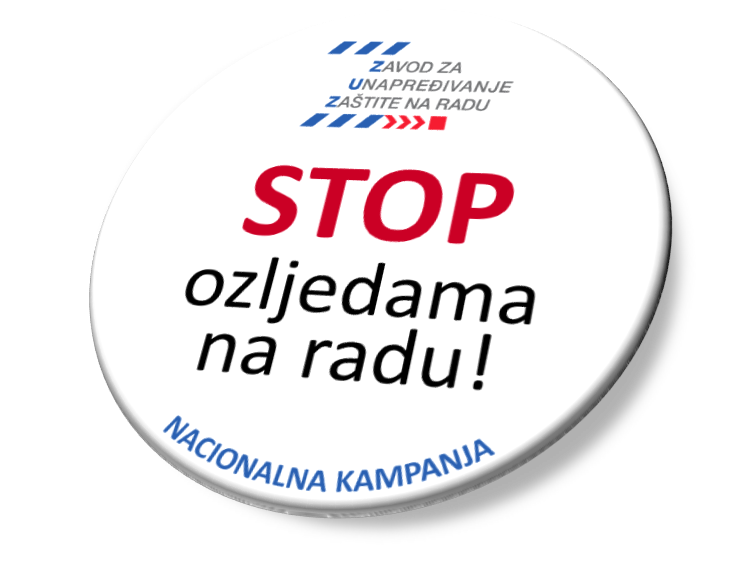 Sretna i sigurna 2018 !
Unaprijedimo rad  ovlaštenih osoba
Zaštita na radu je prva!